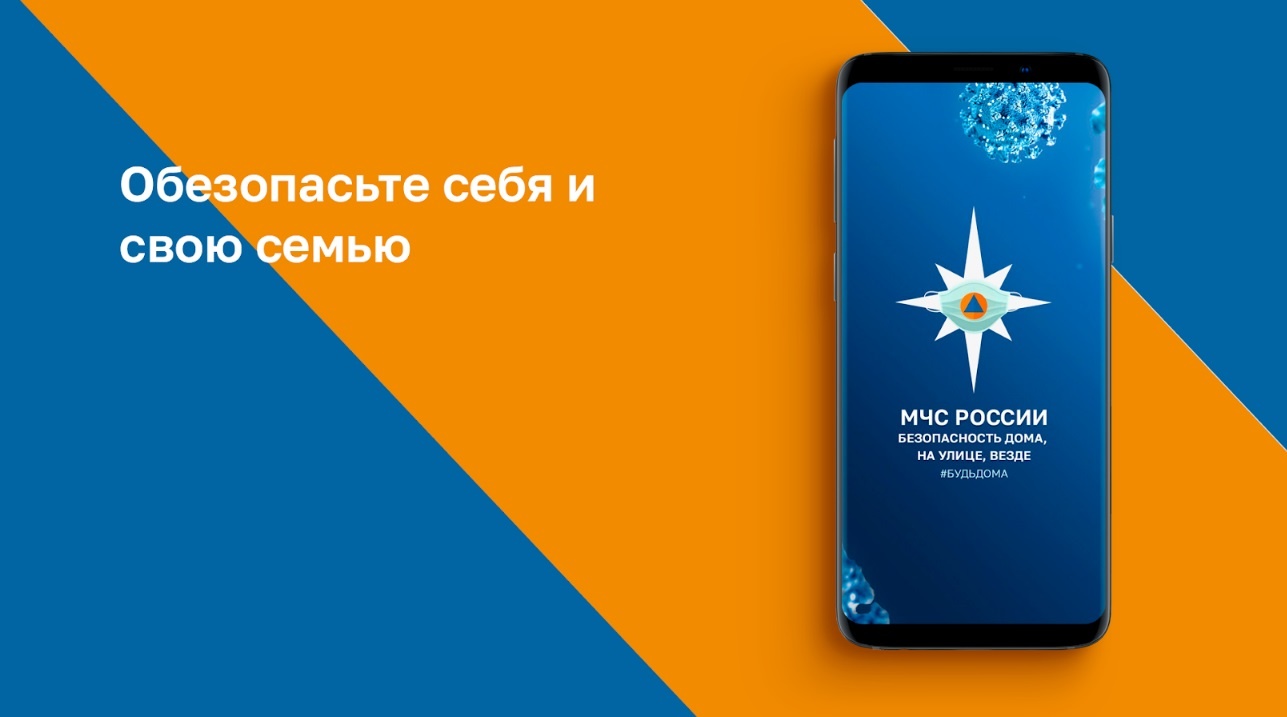 Мобильное приложение «МЧС России»
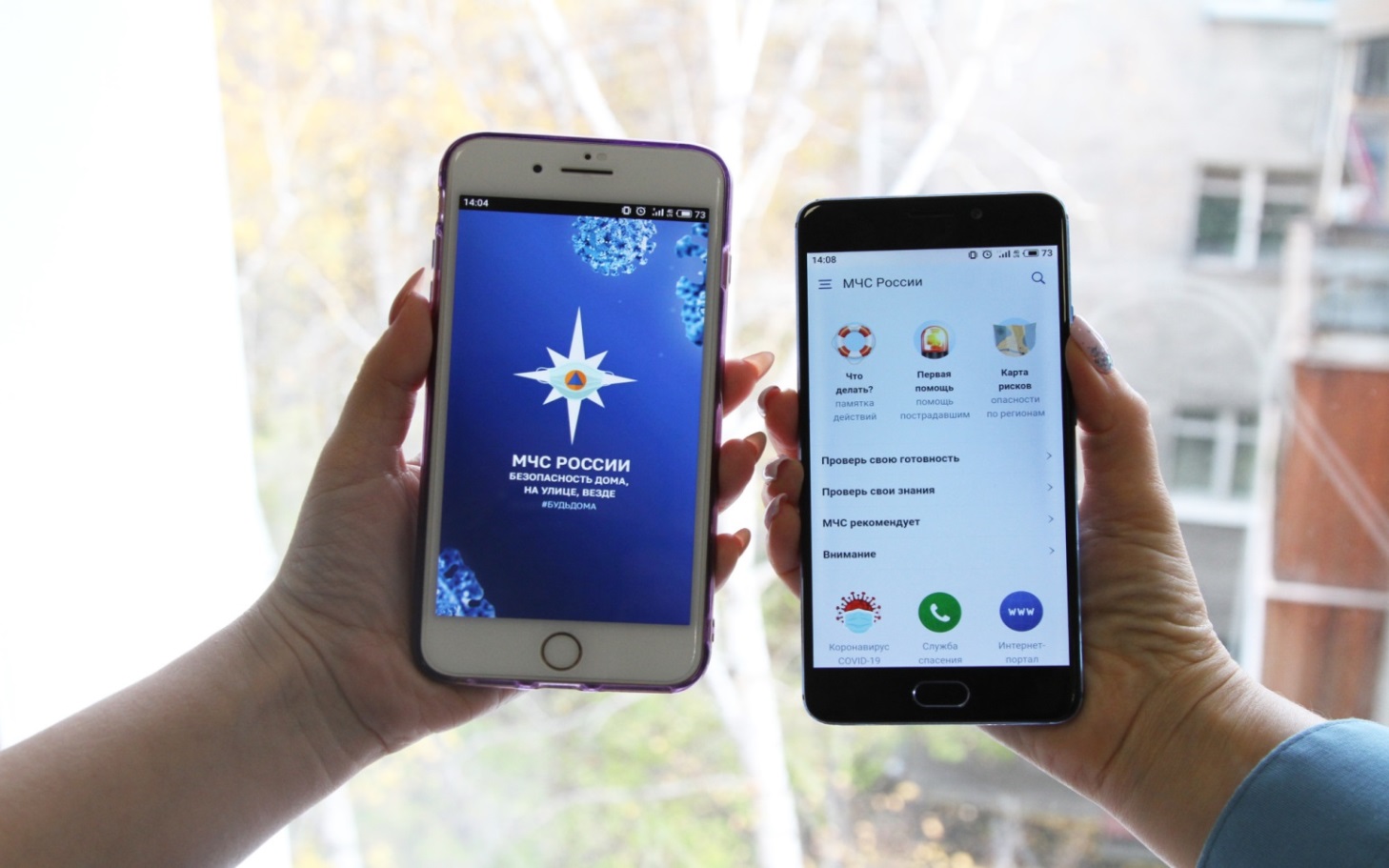 Приложение поможет быстро найти информацию о том, как вести себя в случае возникновения чрезвычайной ситуации:
дома;
на даче;
в путешествии; 
в лесу и т.д.
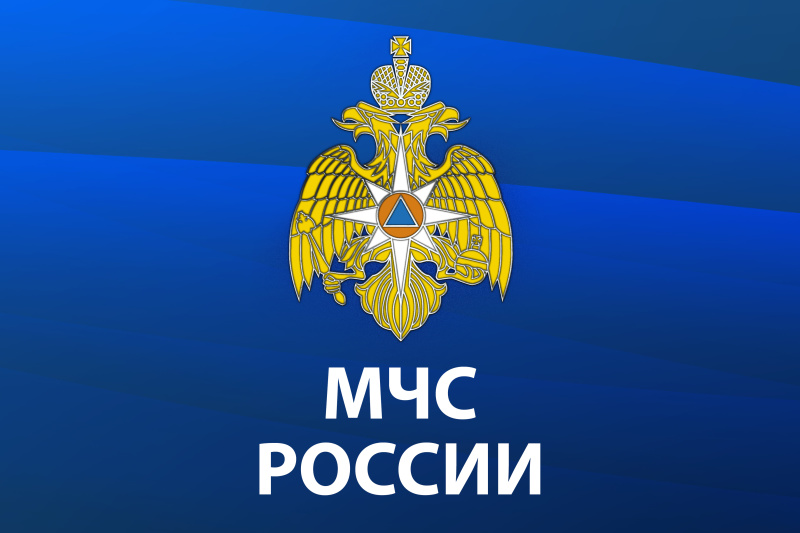 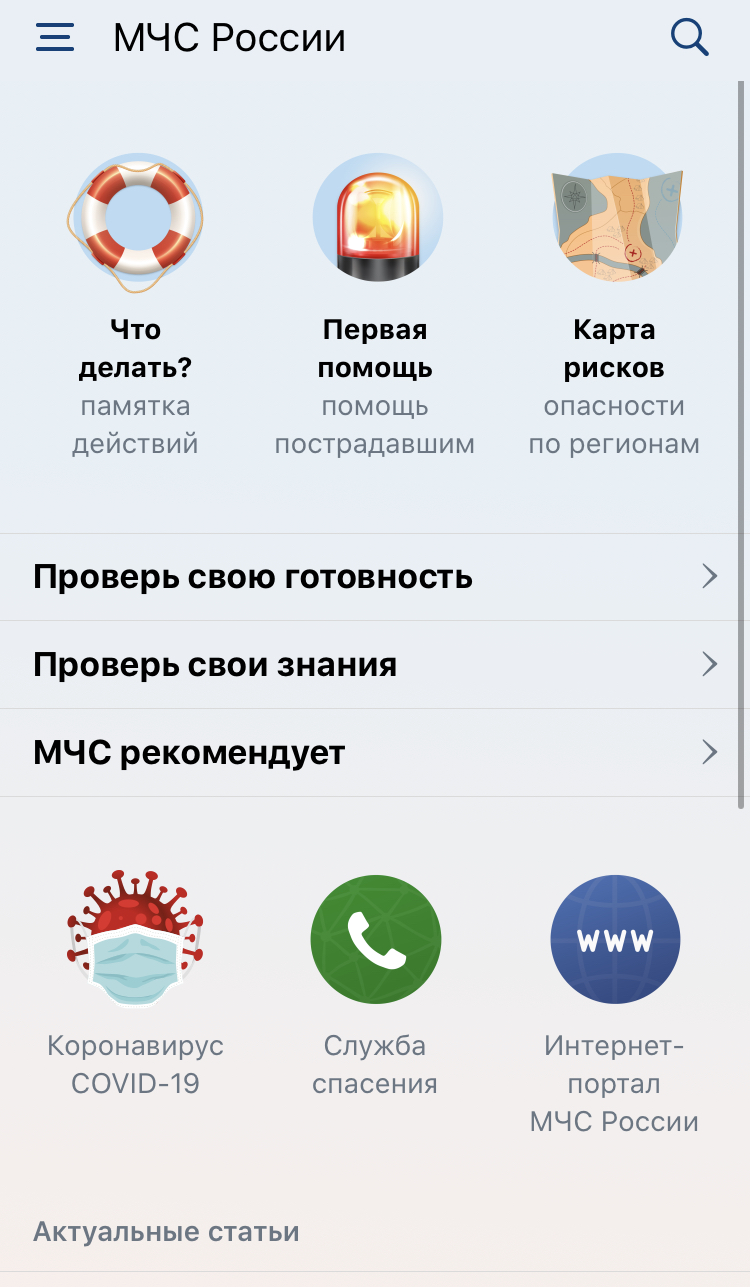 Для быстрого поиска вся информация разбита на разделы
Раздел «Что делать?»
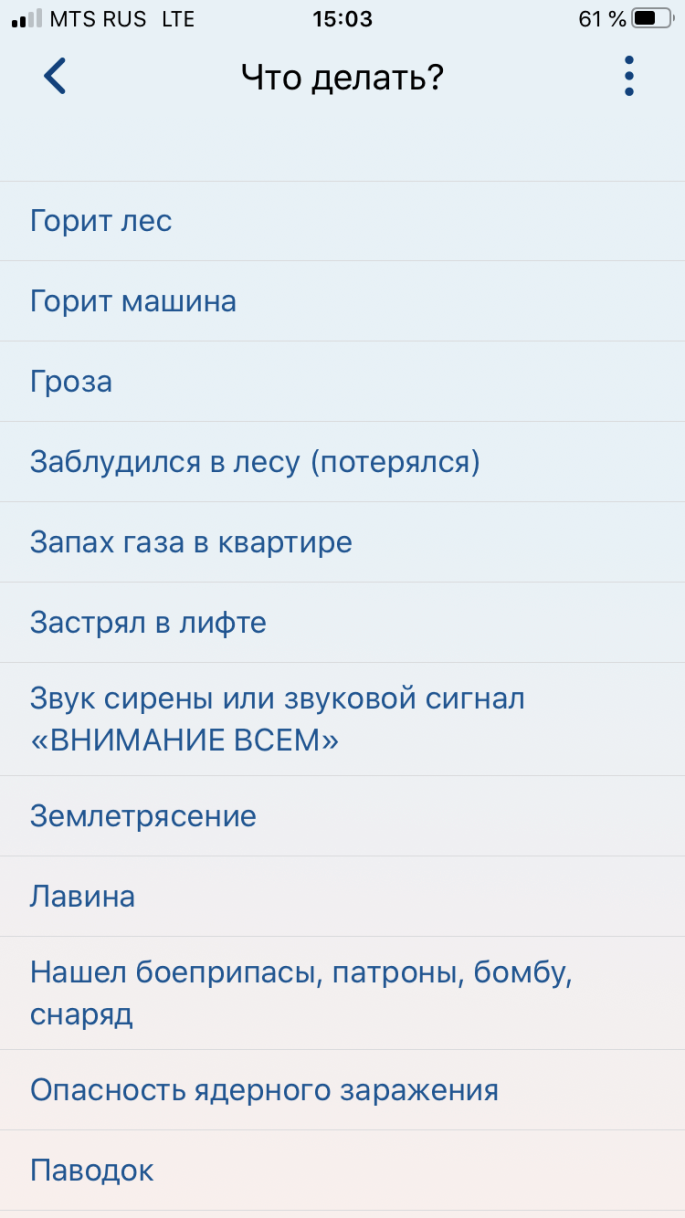 В разделе доступны 
краткие инструкции, которые всегда находятся под рукой с четкой последовательностью действий и правил поведения в экстренной ситуаций. 
Инструкции озвучены с помощью голосового помощника. 
При необходимости 
можете воспользоваться 
им.
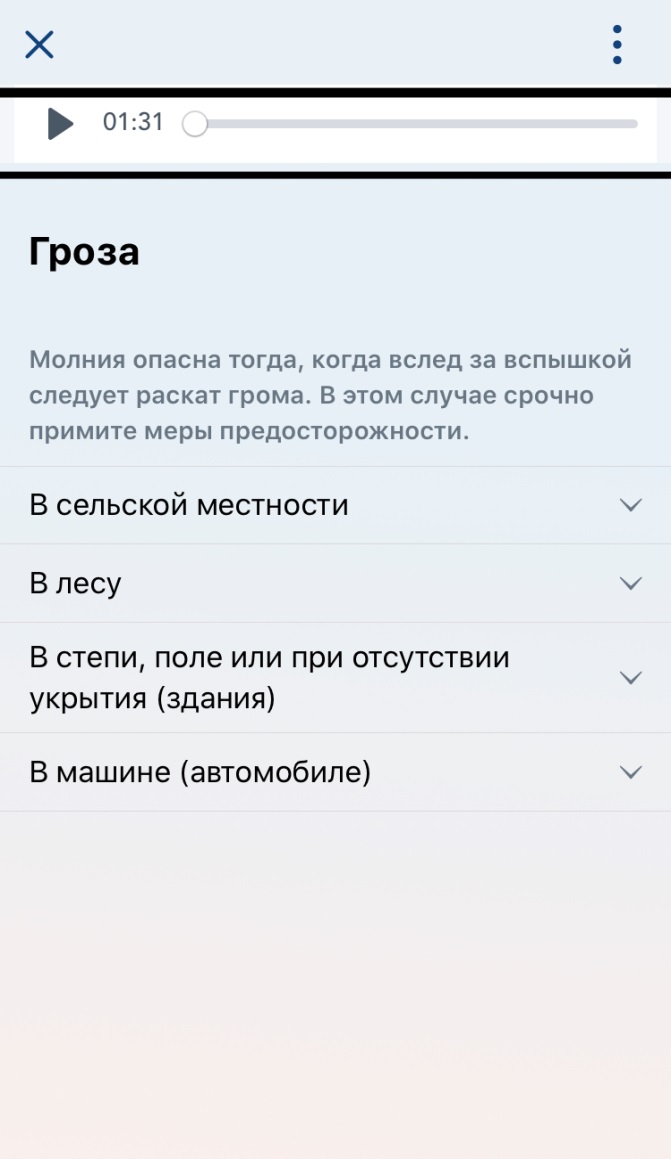 Раздел «Первая помощь» содержит информацию о действиях по оказанию первой помощи пострадавшему до прибытия медиков при кровотечении, ожоге, травме и т.д.
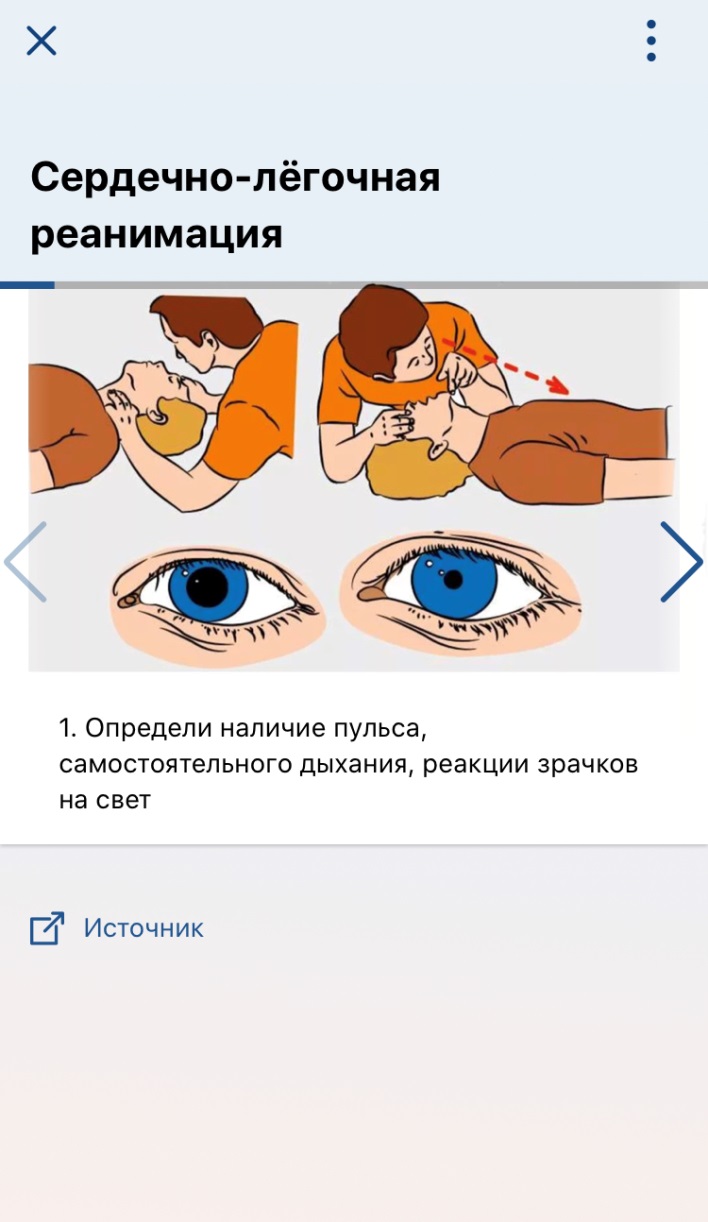 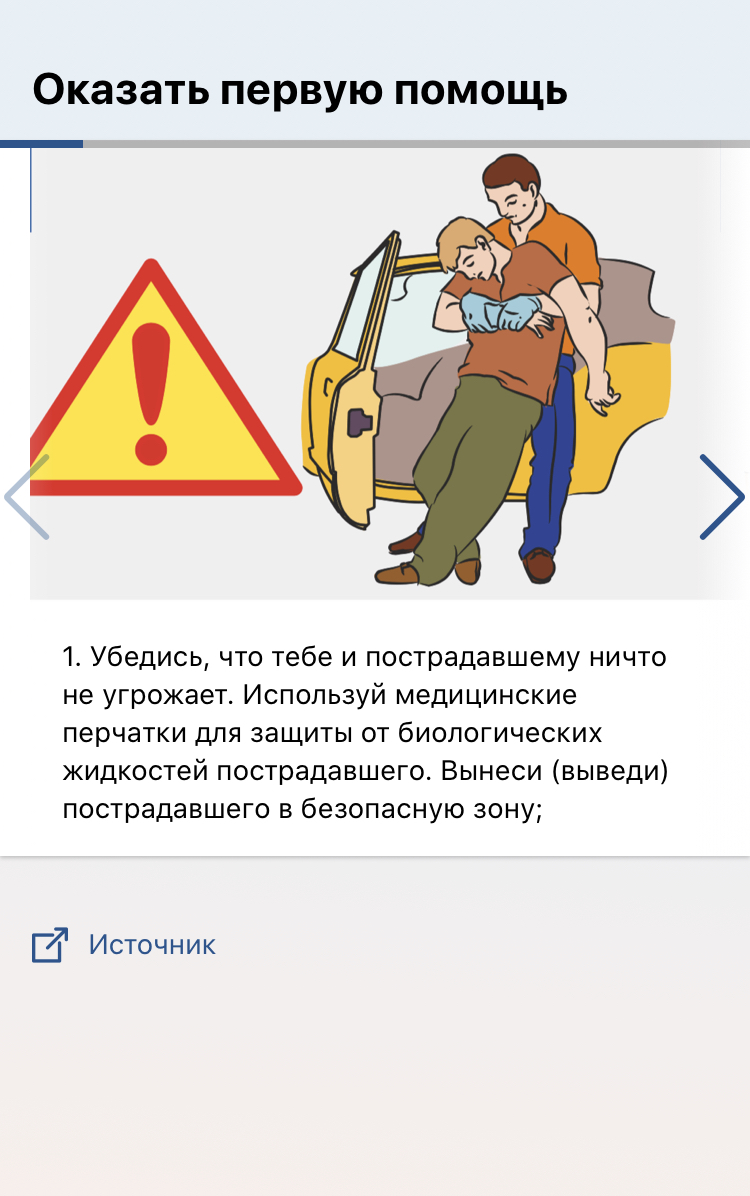 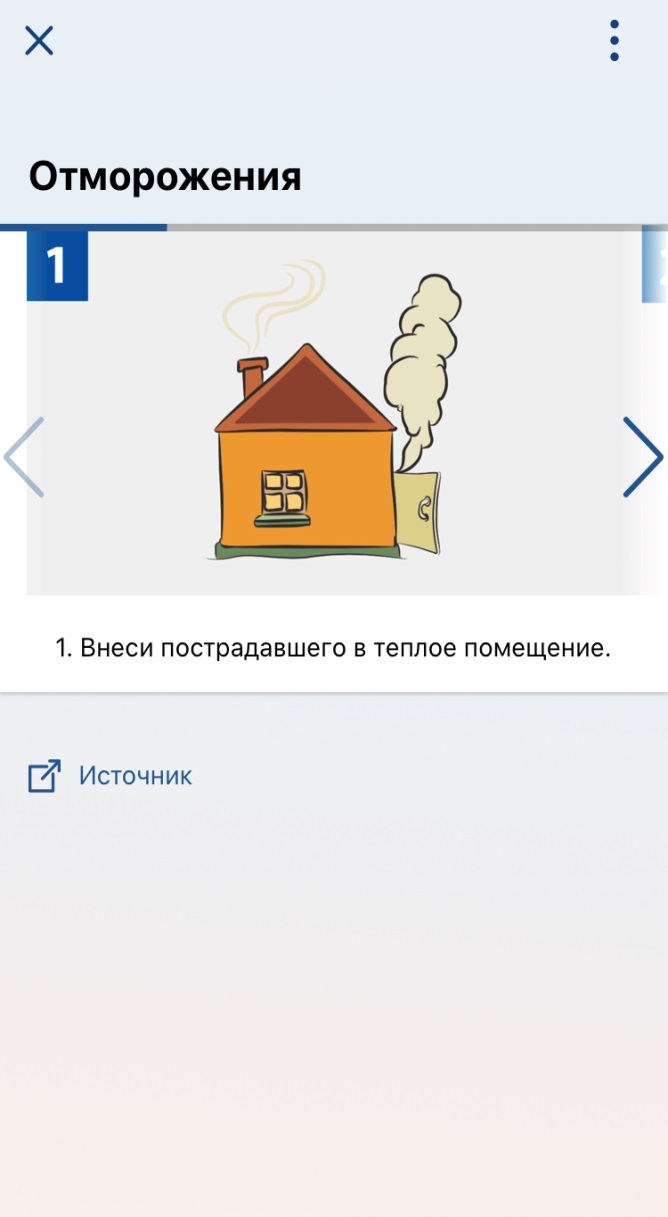 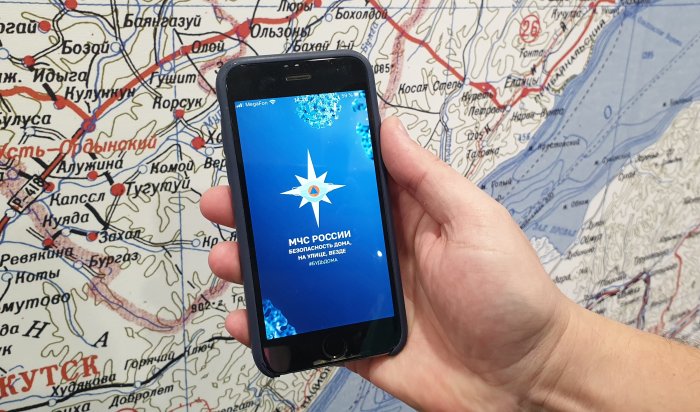 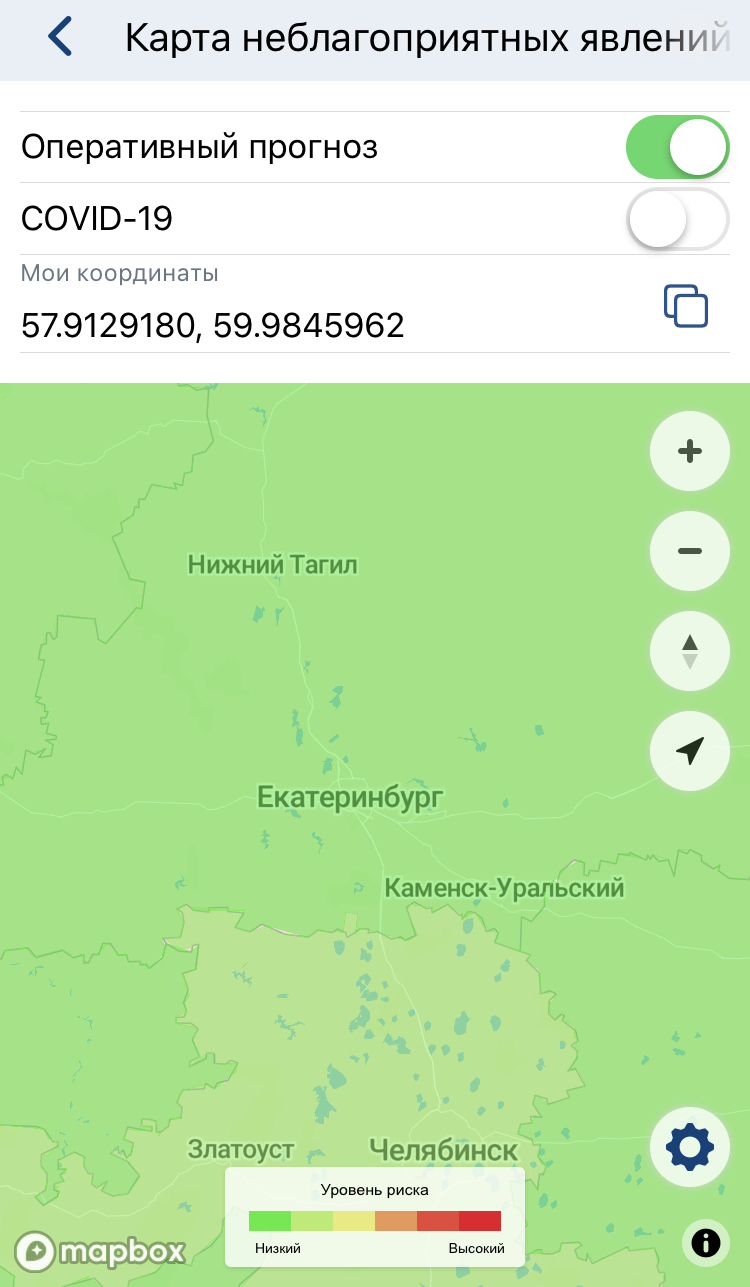 Раздел «Карта рисков» 
дает ежедневный прогноз 
неблагоприятных явлений.
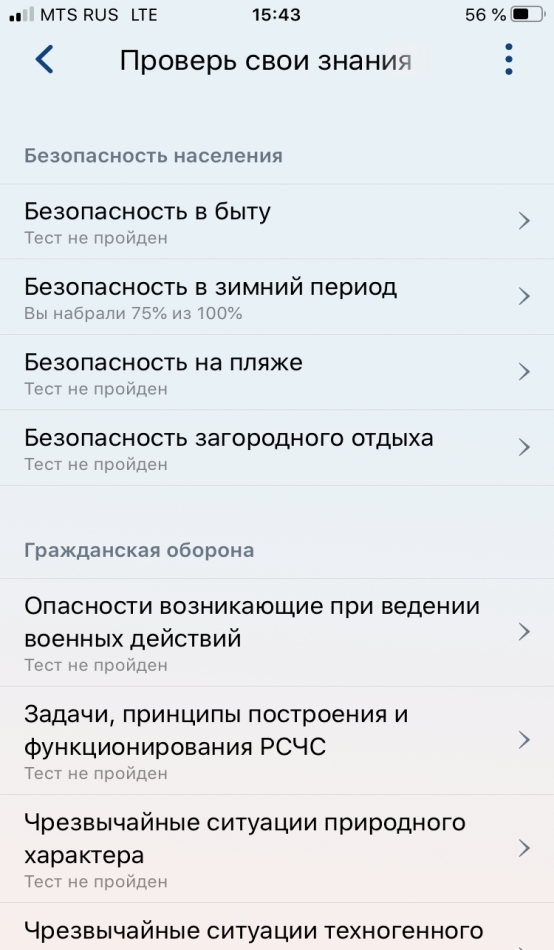 Разделы «Проверь свою готовность» и «Проверь свои знания»
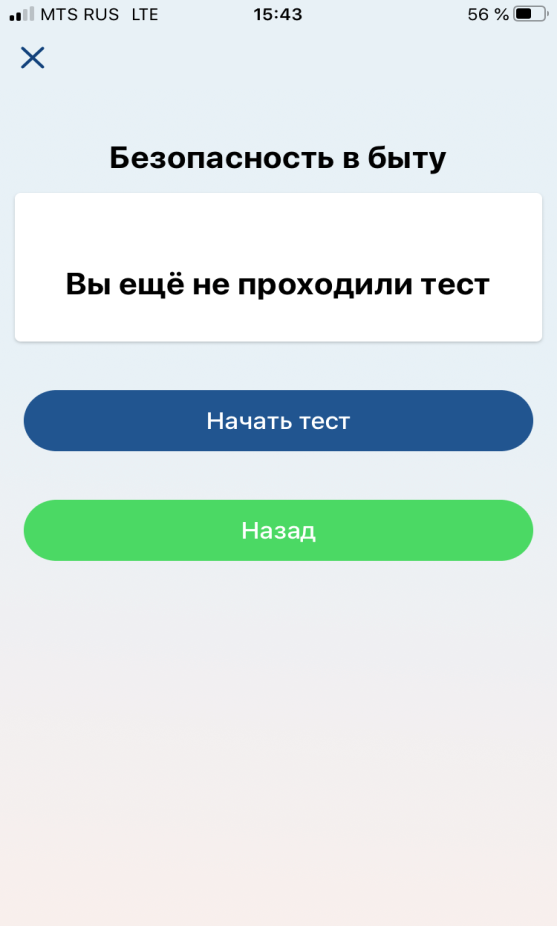 дают возможность проверить себя. Нужно просто 
пройти тест и оценить,                       на сколько вы готовы к чрезвычайным ситуациям.
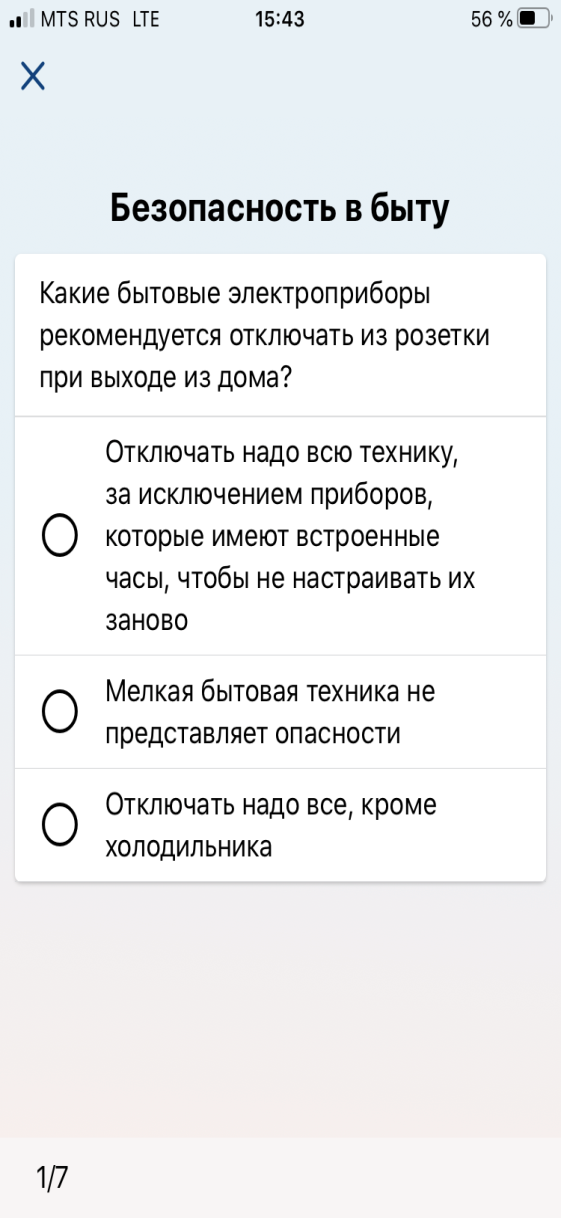 Раздел «МЧС рекомендует»
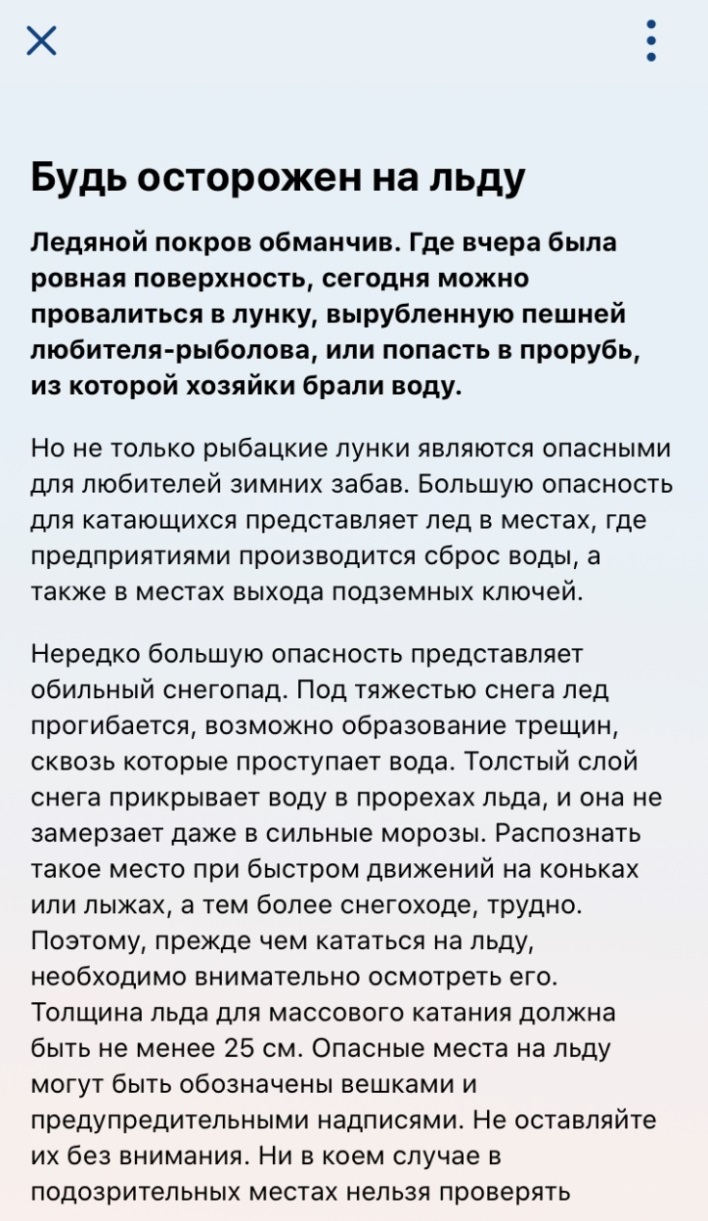 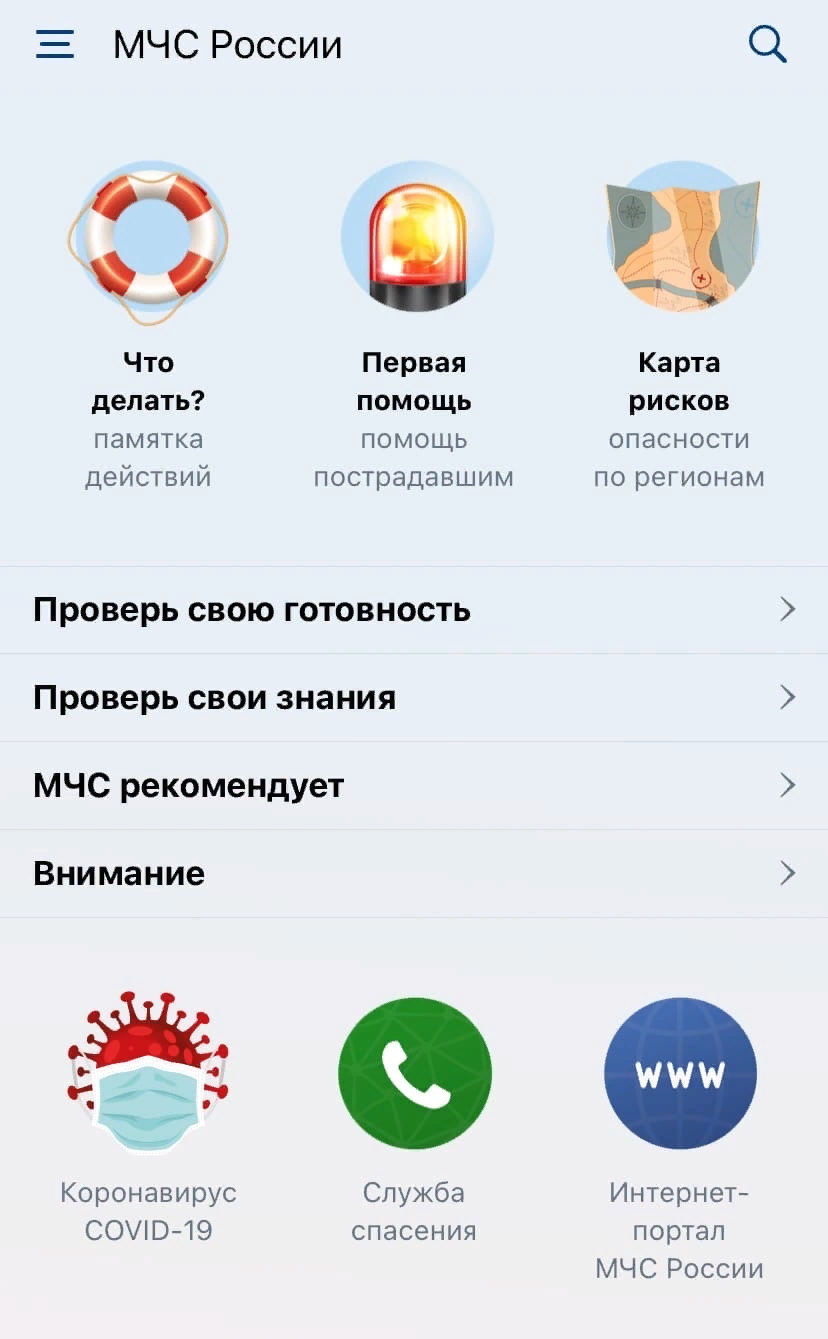 включает в себя                  статьи о том,             почему возникают ЧС,                   как их избежать                   и как заранее                         к ним подготовиться. Информация               публикуется                                    в соответствии                            с сезонными рисками.
Кнопка «Служба спасения»
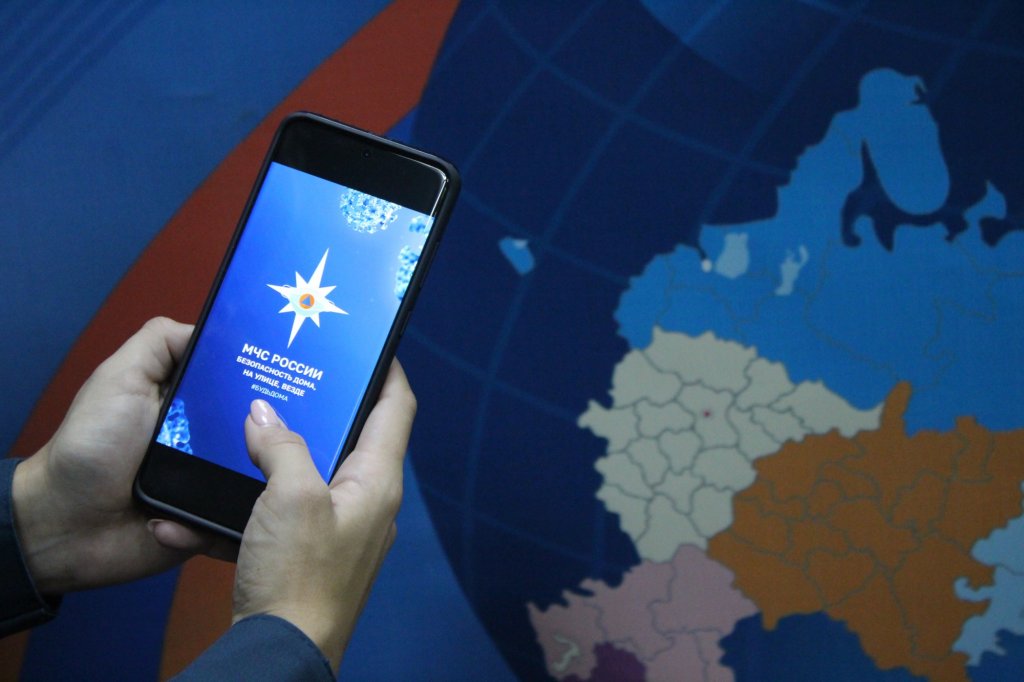 позволяет одним прикосновением вызвать службу спасения и в случае необходимости поделиться своими координатами.
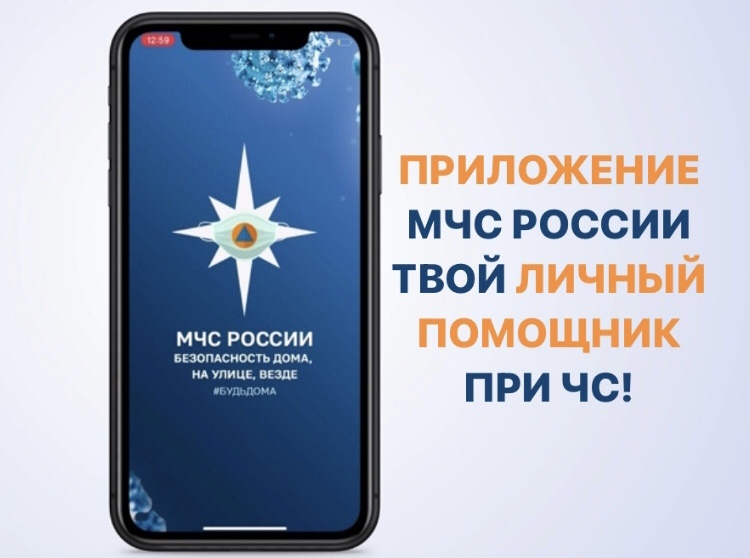 Приложение можно бесплатно скачать в онлайн-магазинах Google Play, App Store. Оно успешно работает на мобильных устройствах               iOS и Android.
Приложение «МЧС России» необходимо каждому. 
Это ваш личный помощник.
Соблюдайте правила  безопасности.Берегите себя и своих близких!